RPD Addition
TLS Companies, LLC
AGENDA
Introduction
Site Plan
Landscape Plan
Elevation
Traffic
Closing
PRESENTATION TITLE
20XX
2
INTRODUCTION
Construction of a 1,200 sf addition that will add (4) chairs for pediatric care, one office for patient care, a consultation room and a large waiting area for families
20XX
PRESENTATION TITLE
3
Location
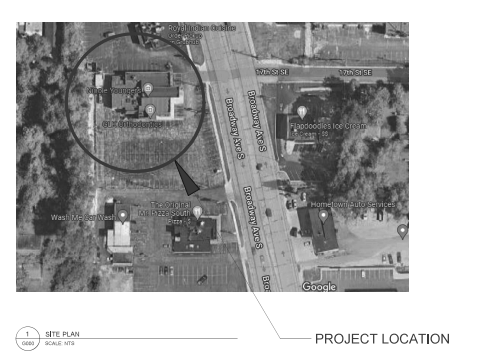 20XX
PRESENTATION TITLE
4
Site/Landscape Plan
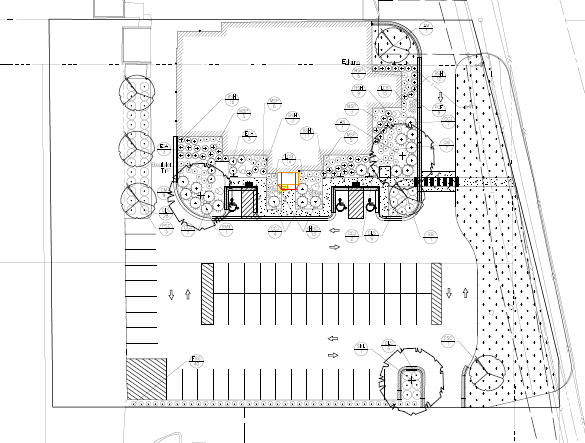 20XX
PRESENTATION TITLE
5
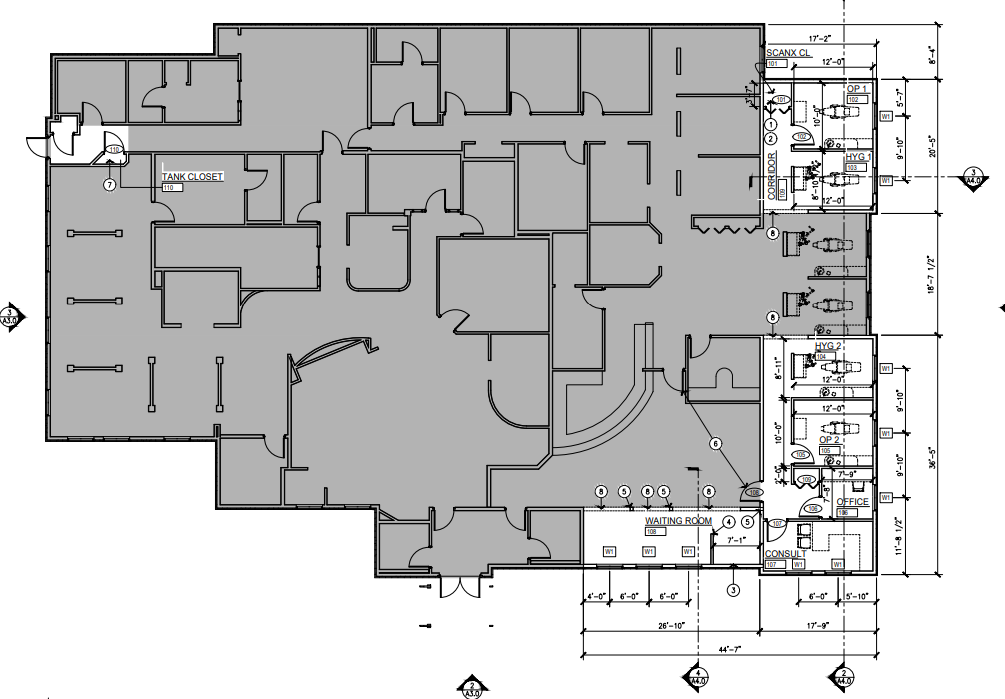 20XX
PRESENTATION TITLE
6
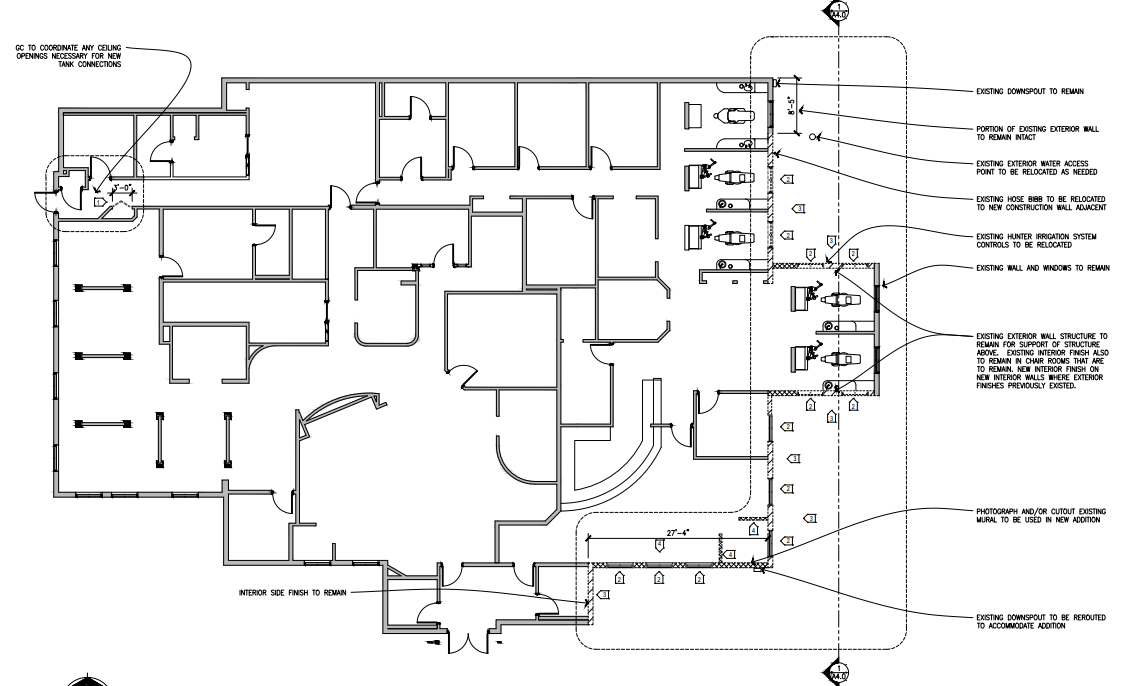 20XX
PRESENTATION TITLE
7
Elevation Views
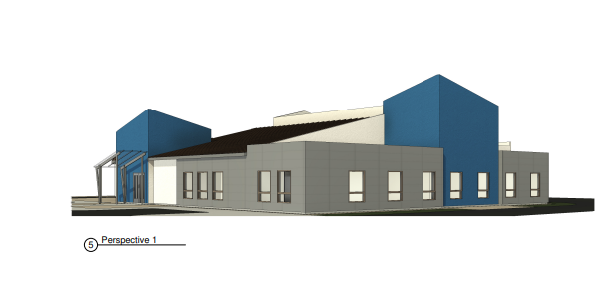 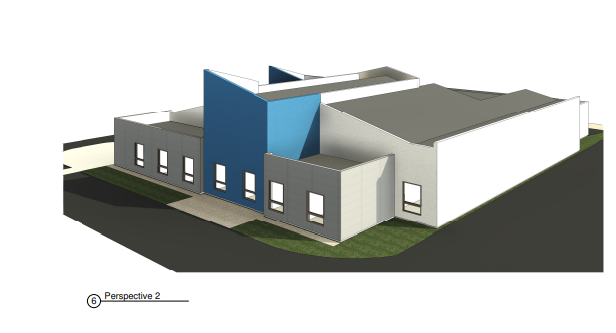 8
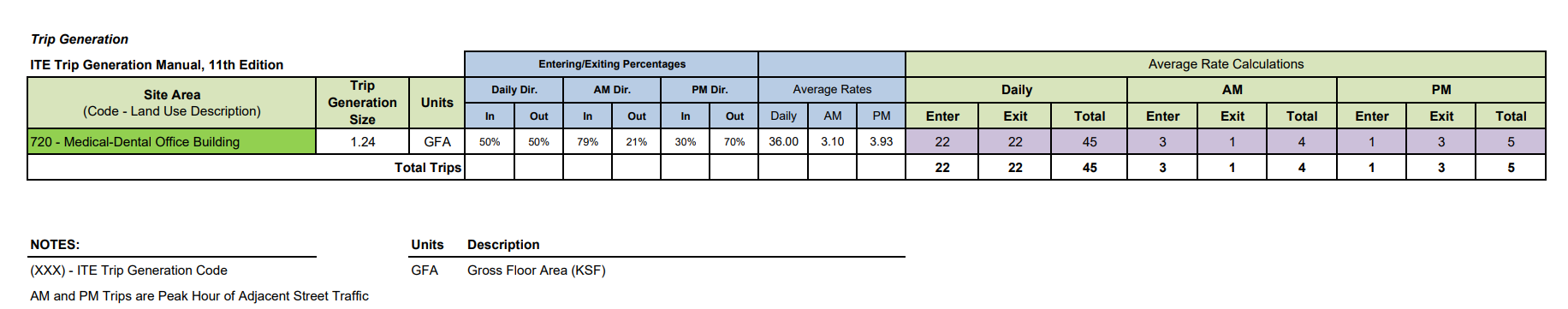 20XX
PRESENTATION TITLE
9
THANK YOU
TLS Companies, LLCTodd Severson
tseverson@tlscompanies.com
507-322-0100
20XX
PRESENTATION TITLE
10